Lancashire –  Families Experiencing Food Crisis. 
Pathway for families with children under 1 year of age.
For families with a baby under 1yrs old, who access a food bank/ baby bank for charitable service direct rather than through a Health Professional or Social Care referral/support. 
Support family and encourage contact with a health professional for further support.
Are ALL families aware of the healthy start scheme (HS)? Do they know you don’t need to have a health professional sign the form now, they can apply direct? This provides them with a £6.20 weekly money voucher to buy food or Infant formula milk and access to free vitamin drops.
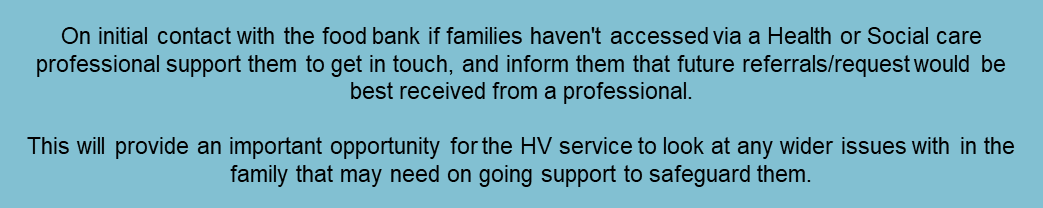 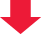 Whilst stock piling situations seem to have resolved, and shops are allowing children in with their parents.
If a family access food bank who are able to pay for their formula but are unable to buy formula for their baby, they can:
Phone their local pharmacy who can order the formula for collection (this may take a day or two).
If family access food bank for formula and are unable to pay.
Check how mum is feeding baby. A balanced diet is equally important to all mums whether breast feeding or not. Reassure breast feeding mums that breast milk is still nutritionally the best. Even if her diet is less than perfect it won't affect the quality or supply of breast milk.

Is baby breast fed or combined breast and formula? Check  if she would like information on further breastfeeding support (see fact sheet) and signpost to her HV 03002470040 or FAB peer support on 01254 772929

Is baby having Infant Formula feeds?
1st  stage formula ONLY to be provided (there is no need for babies to have stage 2 hungrier baby or toddler milks. 
Have the family got the equipment needed to safely prepare bottles (see fact sheet) 
Provide 1 tin of formula if under 3 months and 2 tins of formula if older as this should be equivalent to a weeks supply.
Provide information on safe preparation of formula, 1st stage milks, and responsive paced bottle feeding. .(see fact sheet)
Are family signed up for healthy start  voucher scheme, if further supply required due to delay in receiving vouchers then consider funding/providing a further supply of formula. Consent family to inform HV for on going support. 
Starting solid foods for babies: discuss introduction to solid foods at 6 mths and use of minimally processed family foods (fresh fruit and veg is best to start, no need for baby porridge or baby foods)
Does family know how to access Health Start scheme? It is important to note that the Health Start Scheme offers families £6.20 a week and does not cover the full cost of formula feeding 
Are they aware of the importance of Vitamin D supplements that are free as part of healthy start

Consider the whole family - does the rest of the family have access to food?
Family experiencing Food CrisisInformation and support for staff supporting food banks in Lancashire
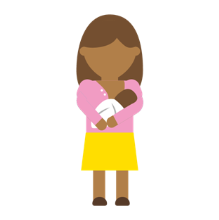 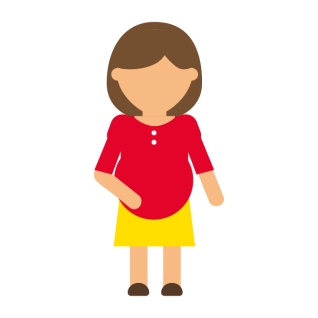 Feeding babies
Children over 1 do not need formula milk and can have water or full fat cows milk to drink
Health visitors are here to help families feed their babies and, support parents to get in touch if they have any concerns with feeding or the growth of their babies. 030024700

Moving on to solids/weaning foods
Infants are not recommended to have solid foods until around six months of age and families should be advised to talk to their health visitor if they feel they want to offer solids before this age. 
Babies do not need specialist baby food and can be given minimally processed family foods. 
Always check that any baby food is supplied is in date and that pouches and jars are sealed and present no risk to infant health. Food marked as suitable for babies from four months of age should not be distributed as this contradicts UK health policy. 
Baby snacks are not needed and can undermine the development of good eating habits among infants and young children.
Simple affordable family recipe’s 

Importance of Vitamin D 
Vitamin D is important for healthy bones, teeth and muscles
The Department of Health recommends that:
Babies from birth to 1 year of age who are being breastfed should be given a daily supplement containing 8.5 to 10 micrograms (µg) of vitamin D to make sure they get enough. This is whether or not you're taking a supplement containing vitamin D yourself.
Babies fed infant formula shouldn't be given a vitamin D supplement if they're having more than 500ml (about a pint) of infant formula a day, because infant formula is fortified with vitamin D and other nutrients.
Children aged 1 to 4 years old should be given a daily supplement containing 10µg of vitamin D.
Protection of Breastfeeding
Breastfeeding protects infant and maternal health in the short and long term. Protecting and supporting breastfeeding will provide immune support for the infant and protect against food insecurity should there be infant formula supply chain interruption or financial hardship. To protect breastfeeding and to safeguard infant health, all families requesting infant formula through emergency food aid need to have evidenced based support and information.
A balanced diet is equally important to all mums whether breast feeding or not. Reassure breast feeding mums that breast milk is still nutritionally the best. Even if her diet is less than perfect it won't affect the quality or supply of breast milk. 
Support for breastfeeding mums - Families and Babies Breastfeeding Peer support 01254 772929
National Breastfeeding Helpline0300 100 0212 – daily 9.30am-9.30pm with increased capacity at this time

Formula Feeding 
If mum is offering Breast and Formula milk signpost her for support as increasing her milk supply and reducing/stopping formula feeding may be an option. 
When baby is on Infant formula milk, they only need first stage formula for the first year of life, it s ok to swap brand but must only have 1st stage formula, often providing the cheapest brand is helpful as all formulas are pretty much the same and have to comply with regulations. 
Bottles should be made up one at a time with water that is freshly boiled and 70 degrees or hotter to prevent bacteria. Guide to Bottle Feeding baby in a responsive way can help them feel settled and secure. Responsive Paced Bottle feeding
Ensuring the whole family are safeguarded
Managing expectations – food banks are  for crisis only. 
Consider potential safeguarding issues and wider situation – does the rest of the family have access to food? What has led to families finding themselves in this situation? What is the action plan to support them as well?
Where recurrent requests occur for family food crisis, the HV will considers the unmet needs of the child and family and if the child meets the threshold will commence a  Support (CAF) pathway.
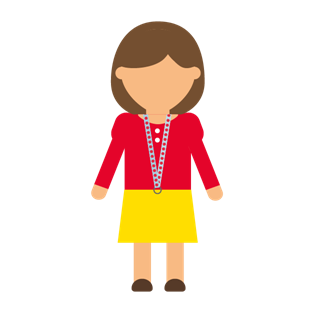 Professional and Digital Feeding Support for families.
Midwife – Via local maternity Unit 
Lancashire Health visiting service (virgin care) 03002470040
Families and Babies breastfeeding Peer support service. 01254 772929
https://www.nhs.uk/start4life/baby/ 
https://www.unicef.org.uk/babyfriendly/baby-friendly-resources/ 
https://www.firststepsnutrition.org/eating-well-infants-new-mums
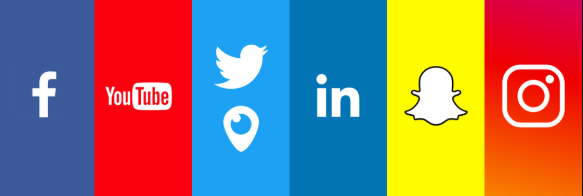 Spreading the word 
For useful info graphs and information sheets to display in centres or use on social media visit 

Follow Virgin Care Web site and FB page - https://lancsyoungpeoplefamilyservice.co.uk 
Info graphs and feeding information. - https://healthierlsc.co.uk/BetterBirths 
Health Start Voucher scheme - https://www.healthystart.nhs.uk/ 
Moving on to solids, family foods and information on eating well in the first year f life. nutrition information. https://www.firststepsnutrition.org/
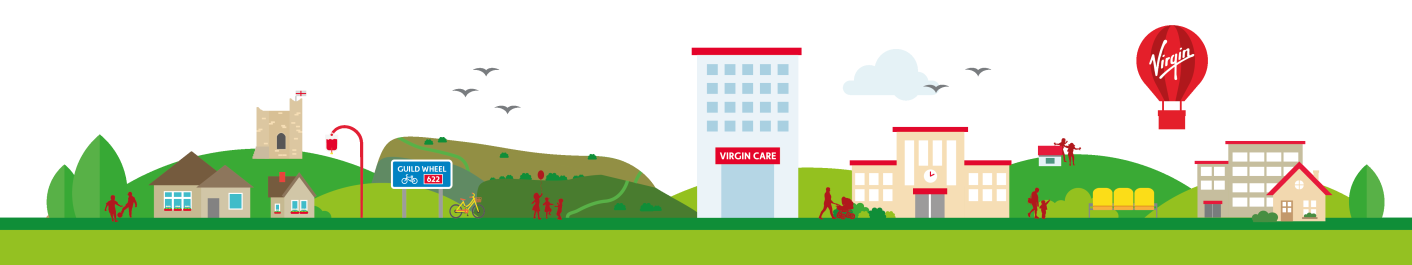